Parish Liaison Meeting
6th June 2018
Inspector Rich Jackson
North West Leicestershire NPA
1  Inspector 
 5  Sergeants
11 Police Constables
18 PCSO
 4  Special Constables 
 8  Police Support Volunteers
11 Police Cadets


Policing a population of 98,600 and an area of 910 Square miles
2
NPA Commander expectations to ensure success
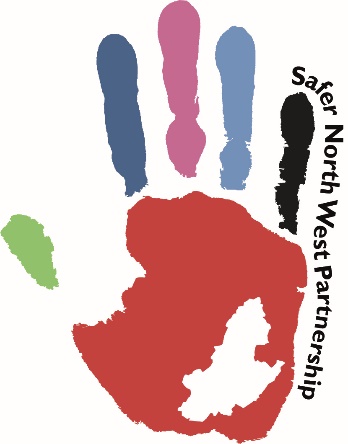 Visible, accessible and locally known authority figures
Community involvement 
Strong relationships and joint working with partners
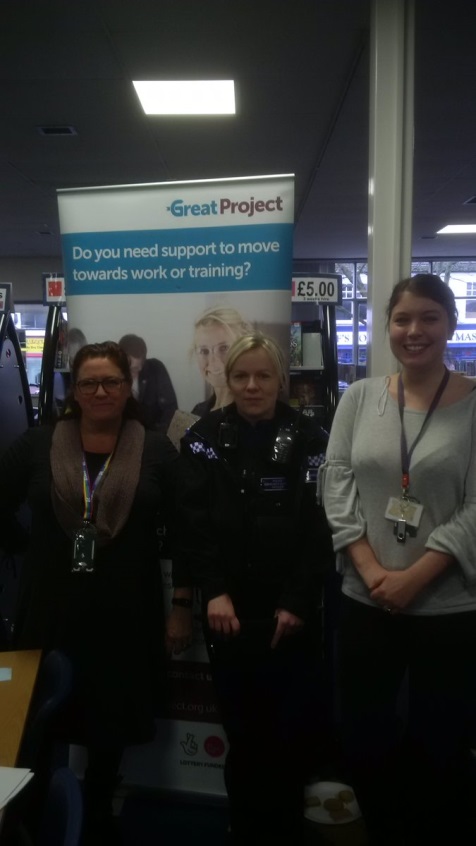 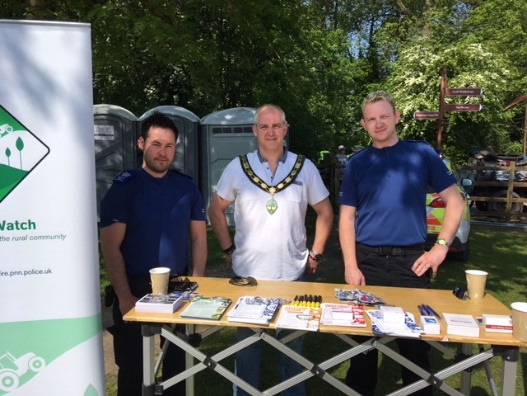 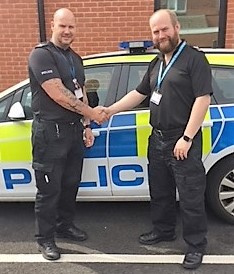 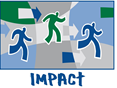 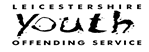 3
A typical day in the life of Leicestershire Police
Total Crime		        212 
Burglary Dwelling 	          16
Robbery 		            3
ASB incidents                          67
Domestic incidents	           49
Sexual Offences	             5
Arrests 		           48
Positive Outcomes	           46
Missing persons	             9
Road Traffic Collisions              22
Child at Risk Referrals	            51
Adult at Risk Referrals 	            22
Overall increase in crime        19.2%
999 calls last 12 months    139, 097	
101 calls last 12 months     507, 440
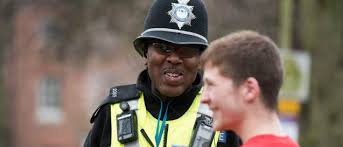 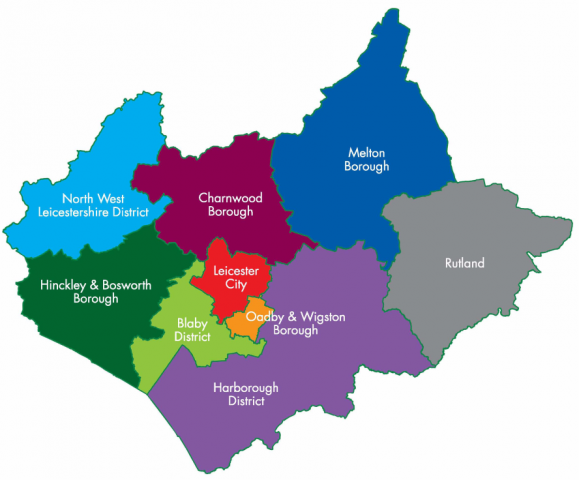 4
Crime by NPA 
**Rolling Last Quarter - February 18 to April 18 / Rolling Previous Quarter – November 17 to January 18**
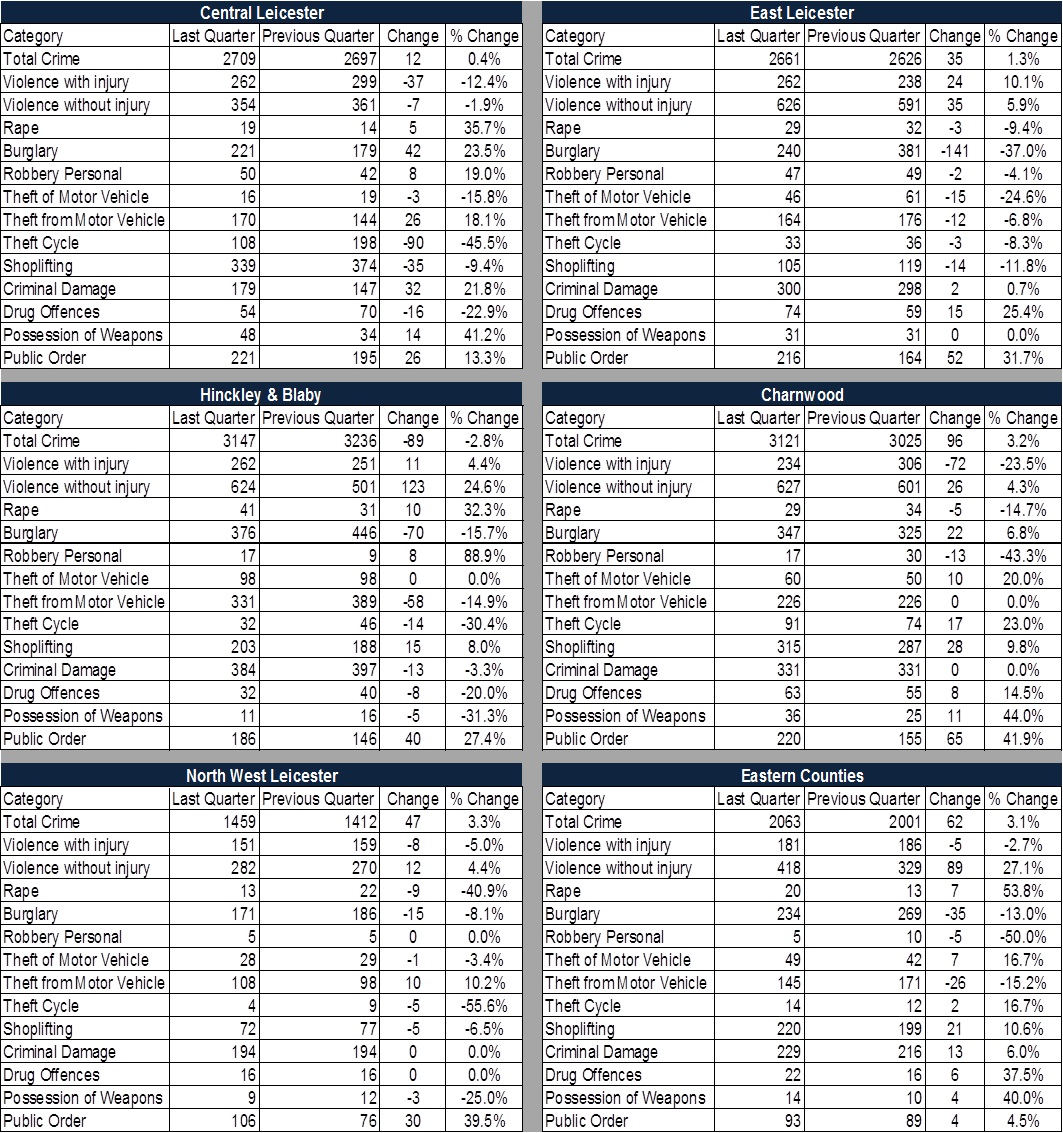 5
Crime by NPA 
**Rolling Last Quarter - February 18 to April 18 / Rolling Previous Quarter – November 17 to January 18**
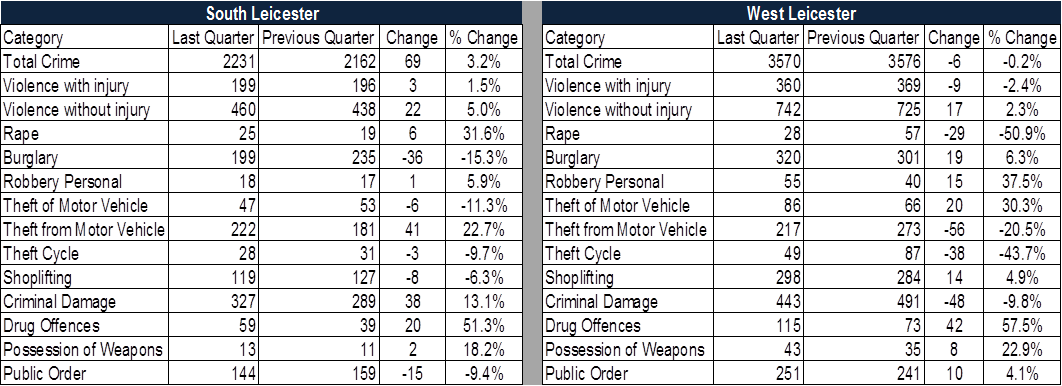 6
2006     vs     2018
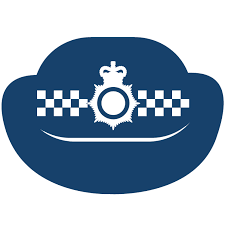 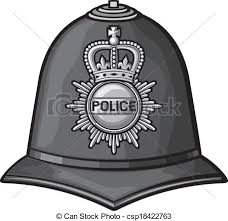 2018
1 Police Officer per 601 Residents
2006
1 Police Officer per 430 Residents
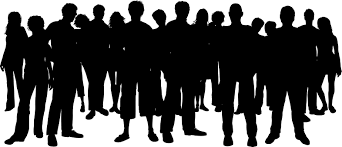 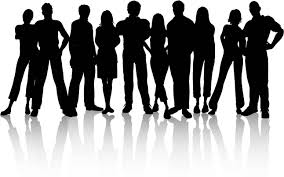 That’s 1,206,432 less deployable Police Officer hours per year. *Currently have 547 less officers than we did in 2010.
7
Strategic Priorities 2018/19
8
North West Leicestershire Partnership Priorities 2018/19
Violent Crime
ASB
RURAL CRIME
9
Digital Policing
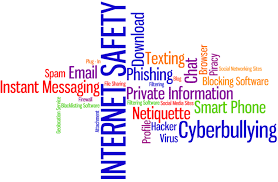 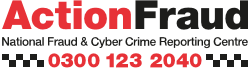 10
National rise in Recorded Knife Crime
Table 1: National Knife Crime Statistics
(Crime in England & Wales, year ending March 2017 - Office for National Statistics)
11
Emerging threat: County Lines
Urban gangs supplying drugs to suburban areas using dedicated “deal lines”
This is a major, cross cutting issue involving drugs, violence, gangs, safeguarding, criminal and sexual exploitation, modern slavery and missing persons. 

This is a cross boarder, multi-agency threat.

Operation Gizmo- Leicestershire's response to County Lines
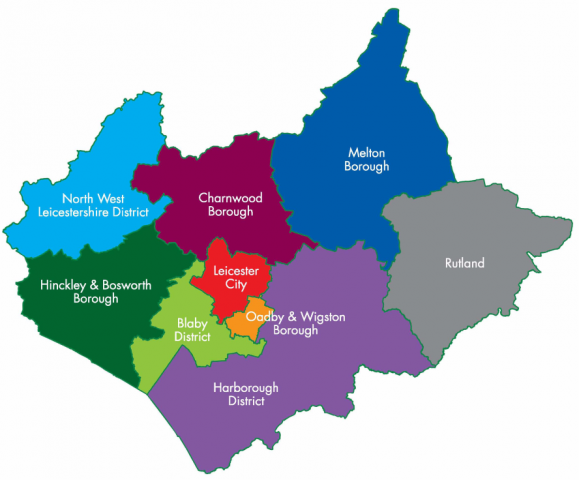 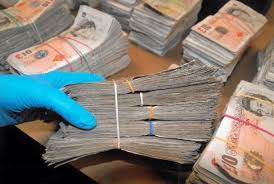 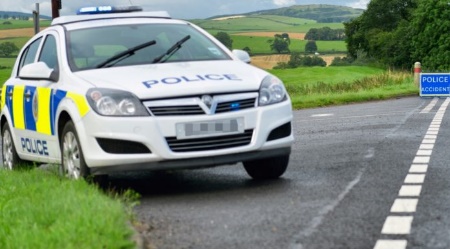 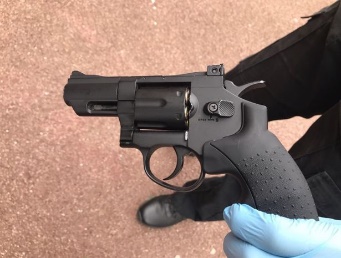 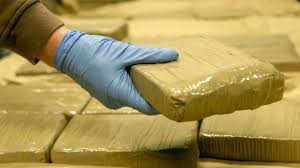 12
Working together
www.twitter.com/nwleicsnpa
www.facebook.com/NorthWestLeicsPolice/
northwestleicestershire.npa@leicestershire.pnn.police.uk
Recruit Special Constables www.leics.police.uk/join-us/specials 
Encourage Volunteers www.leics.police.uk/join-us/police-support-volunteers  
Online reporting www.leics.police.uk/report-online 
Community Speedwatch www.bealocalhero.com/get-involved/
Neighbourhood watch www.leicestershireneighbourhoodwatch.co.uk/
Rural Watch www.leics.police.uk/categories/rural-watch – incorporates Horse Watch, Farm Watch, Church Watch, Heritage Watch
Get to know your local neighbourhood team www.leics.police.uk/local-policing
13